Математика2 класс
Учитель начальных классов
Глухова Н.А.
«Знаешь – говори,не знаешь – слушай».
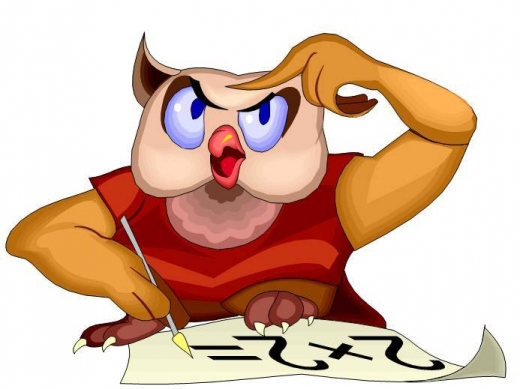 1 группаИзмерить длину парты.2 группаИзмерить длину доски.3 группаИзмерить длину пола класса.4 группаИзмерить длину шкафа.5 группаИзмерить высоту двери.
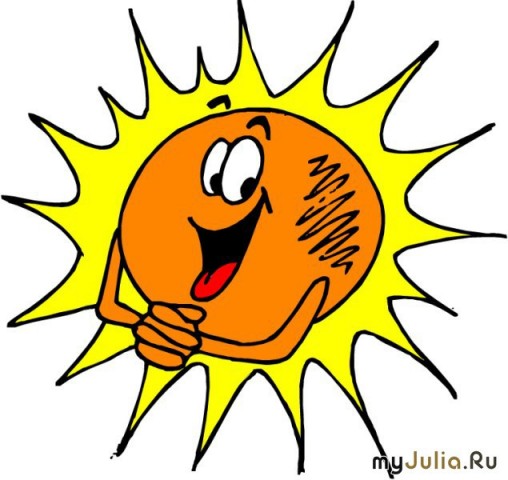 МЕТР
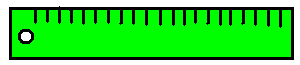 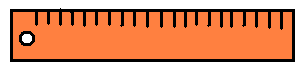 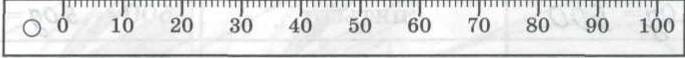 1М
10 дм
=
100 см
Древние единицы измерения:
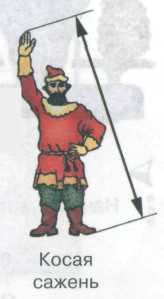 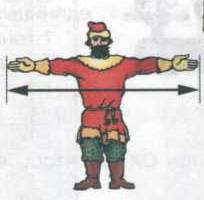 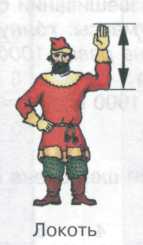 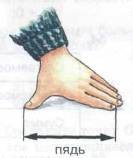 Маховая сажень
Пядь
Косая сажень
Локоть
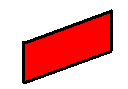 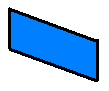 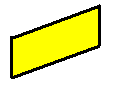 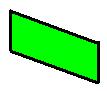 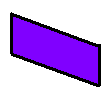 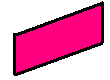 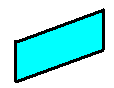 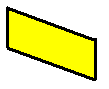 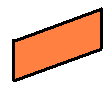 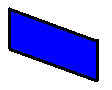 1 дм
1 дм
1 дм
1 дм
1 дм
1 дм
1 дм
1 дм
1 дм
1 дм
Практическая работа
Работа в парах
Измерить длину парты в локтях.
 Какого роста была Дюймовочка?
Каков  был рост человека, про которого говорят «от горшка два вершка»?
7 футов под килем – сколько это метров?
Единицы измерения длины
Были в старину               Существуют сейчас

                                     Сантиметр
Сажень            Локоть                              Метр

      Аршин                             Дециметр

               Вершок
Сегодня я узнал………Было интересно………Было трудно……….Я выполнял задания…………Я понял, что…………….Теперь я могу……….Меня удивило……….Урок дал мне для жизни…..Мне захотелось……
Спасибо за работу!